4rd Meeting for Developing a Blue Growth Initiative for Research and Innovation in the Black Sea İstanbul, Turkey
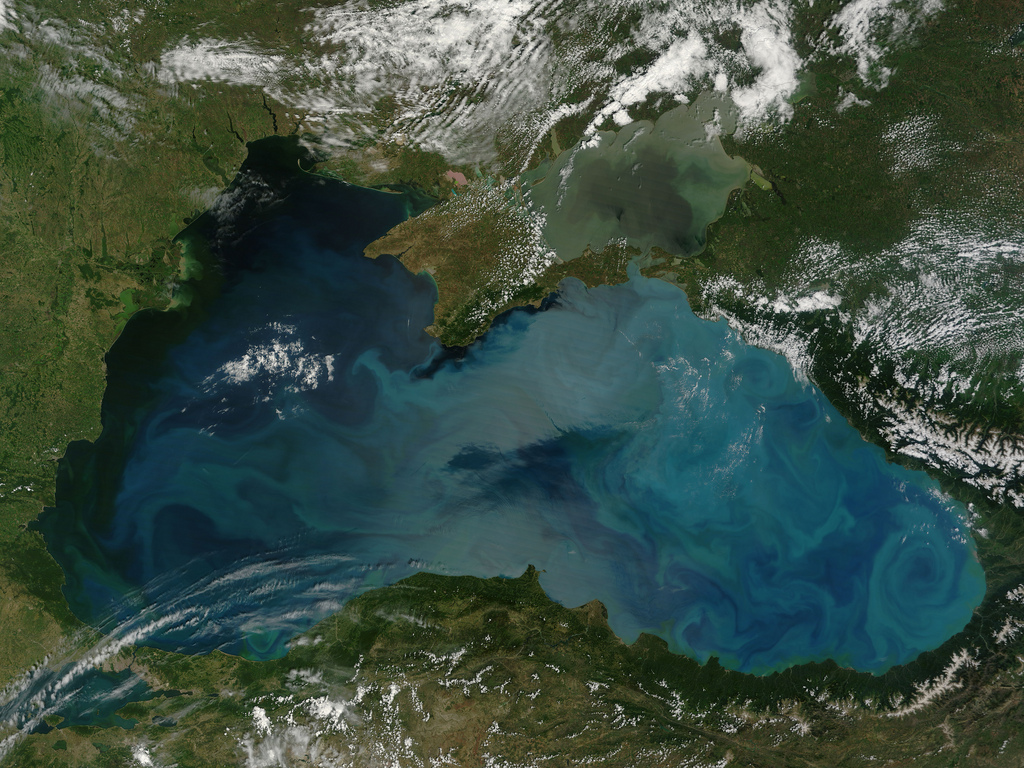 Evaluation of Black Sea Projects 
Matrix of Research Gaps & Needs 
A Revised Roadmap for a new SRIA for Blue Growth in the Black Sea
Compiled and Collated by
Institute of Marine Sciences, Middle East Technical University, (METU-IMS), TURKEY
4rd meeting for developing a Blue Growth Initiative for Research and Innovation in the Black Sea
The matrix of marine research projects
Matrix A. Analysing gaps and research & innovation opportunities providing the necessary justification/drivers
Matrix B. Regional and national boundary framework conditions
Revised Roadmap to new SRIA for the Black Sea
The matrix of marine research projects
Information was collected on;
Marine research project information

Matrix A. Analysing gaps and research & innovation opportunities providing the necessary justification/drivers

Matrix B. Regional and national boundary/framework conditions for the R&I needs and opportunities for successful implementation
Defined Main R&I Areas
Revised version
(During September 2017 Batumi Meeting)
First version
The matrix of marine research projects
Bulgaria – 82 Projects
The matrix of marine research projects
Bulgaria – 82 Projects
The matrix of marine research projects
Georgia – 13 Projects
The matrix of marine research projects
Georgia – 13 Projects
The matrix of marine research projects
Moldova – 13 Projects
The matrix of marine research projects
Moldova – 13 Projects
The matrix of marine research projects
Romania – 52 Projects
The matrix of marine research projects
Romania – 52 Projects
The matrix of marine research projects
Ukraine - 38 Projects
The matrix of marine research projects
Ukraine - 38 Projects
The matrix of marine research projects
Turkey - 79 Projects
The matrix of marine research projects
Turkey - 79 Projects
The matrix of marine research projects
Total Projects of Black Sea Countries  - 274 Projects
The matrix of marine research projects
Total Projects of Black Sea Countries  - 274 Projects
The matrix of marine research projects
European Union FP7 and Horizon2020 Projects  - 93 Projects
The matrix of marine research projects
European Union FP7 and Horizon2020 Projects  - 93 Projects
Top-ranking marine research areas
National Projects
Biodiversity
Other
Marina Poll. Litter
Living Marine Resources
Operational Ocea./Obs. Systems Monitoring
EU Projects
Socioeconomis & Policy
Operational Oceanography/Obs. Systems Monitoring 
Training and Tech. Transfer
Blue Biotechnology
Climate Change & Impacts
The matrix of marine research projects
Total Projects of Black Sea (BS Countries + EU)  - 367 Projects
The matrix of marine research projects
Total Projects of Black Sea (BS Countries + EU)  - 367 Projects
Matrix A. Analysing gaps and research & innovation opportunities providing the necessary justification/drivers
First summary of major trends
High-ranking areas based on keywords: 
What are the still existing gaps in seemingly well-studied areas?
Less studied, low ranking areas: 
What are the major opportunities? What is missing?
Matrix A. Analysing gaps and research & innovation opportunities providing the necessary justification/drivers for MAIN R&I AREAS
Matrix A. Analysing gaps and research & innovation opportunities
Matrix A. Analysing gaps and research & innovation opportunities
Comparison between Projects and Matrix A
Matrix A. Analysing gaps and research & innovation opportunities
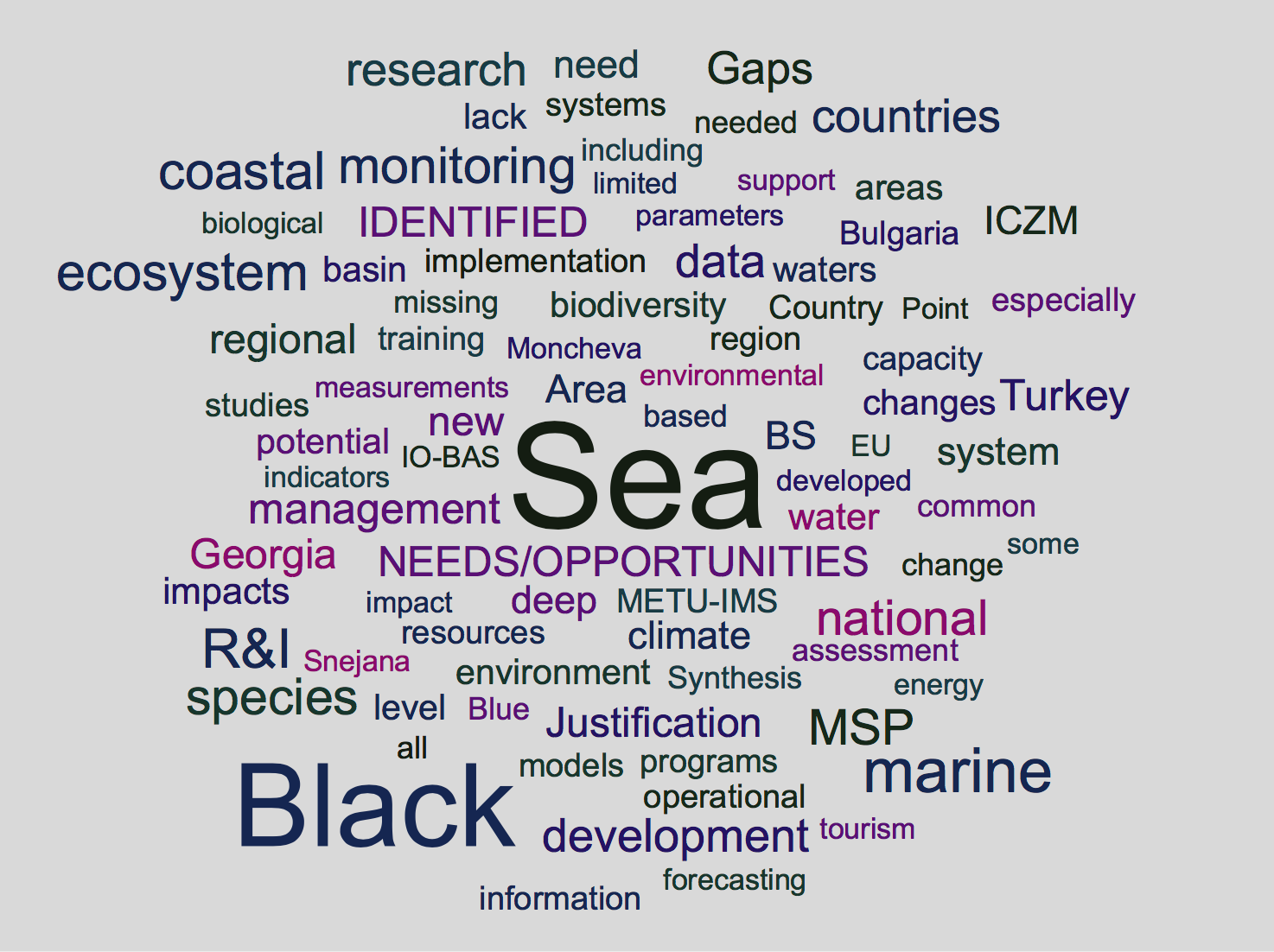 Matrix A. Analysing gaps and research & innovation opportunities
R&I Area 1. Biodiversity
Matrix A. Analysing gaps and research & innovation opportunities
R&I Area 2. Biological Invasions
Matrix A. Analysing gaps and research & innovation opportunities
R&I Area 3. Catchment-Sea Interaction
Matrix A. Analysing gaps and research & innovation opportunities
R&I Area 4. Climate Change & Impacts
Matrix A. Analysing gaps and research & innovation opportunities
R&I Area 5. Cultural Heritage
Matrix A. Analysing gaps and research & innovation opportunities
R&I Area 6. Deep Sea Ecosystems
Matrix A. Analysing gaps and research & innovation opportunities
R&I Area 7. Ecosystem Multiple Stressors
Matrix A. Analysing gaps and research & innovation opportunities
R&I Area 8. Euthropication and Deoxygenation
Matrix A. Analysing gaps and research & innovation opportunities
R&I Area 9. Interconnections of Basins and Land-Sea
Matrix A. Analysing gaps and research & innovation opportunities
R&I Area 10. Marine Ecosystem Services
Matrix A. Analysing gaps and research & innovation opportunities
R&I Area 11. Marine Pollution and Litter
Matrix A. Analysing gaps and research & innovation opportunities
R&I Area 12. Marine and Coastal Hazards
Matrix A. Analysing gaps and research & innovation opportunities
R&I Area 13. Seas and Human Health
Matrix A. Analysing gaps and research & innovation opportunities
R&I Area 14. Blue Biotechnology
Matrix A. Analysing gaps and research & innovation opportunities
R&I Area 15. Deep Sea Mining, Oil and Gas Sustailable Exploitation
Matrix A. Analysing gaps and research & innovation opportunities
R&I Area 16. Living Marine Resources
Matrix A. Analysing gaps and research & innovation opportunities
R&I Area 17. Tourism and Surrounding Economy
Matrix A. Analysing gaps and research & innovation opportunities
R&I Area 18. Marine Renewable Energy
Matrix A. Analysing gaps and research & innovation opportunities
R&I Area 19. Maritime Transport
Matrix A. Analysing gaps and research & innovation opportunities
R&I Area 20. MSP, ICZM
Matrix A. Analysing gaps and research & innovation opportunities
R&I Area 21. Operational Oceanography, Obs. Systems, Monitoring
Matrix A. Analysing gaps and research & innovation opportunities
R&I Area 22. Socioeconomics and Policy Research
Matrix A. Analysing gaps and research & innovation opportunities
R&I Area 23. Training and Technology Transfer
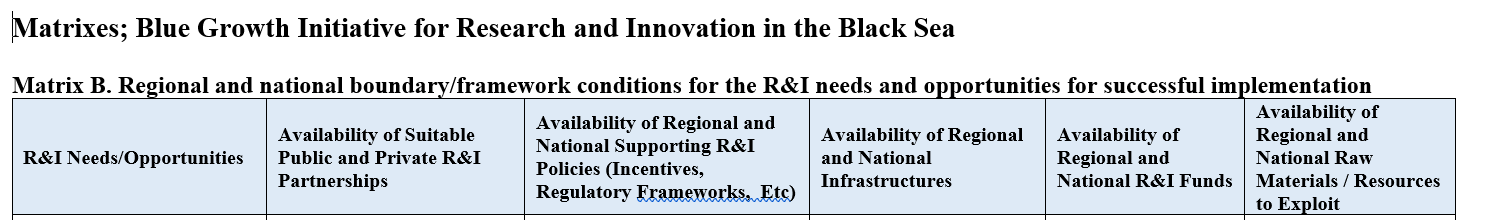 Matrix B

RI Needs and Opportunities (success!)

(from now on will need more input on)
National Policies 
National Infrastructure
Regional and National Funds
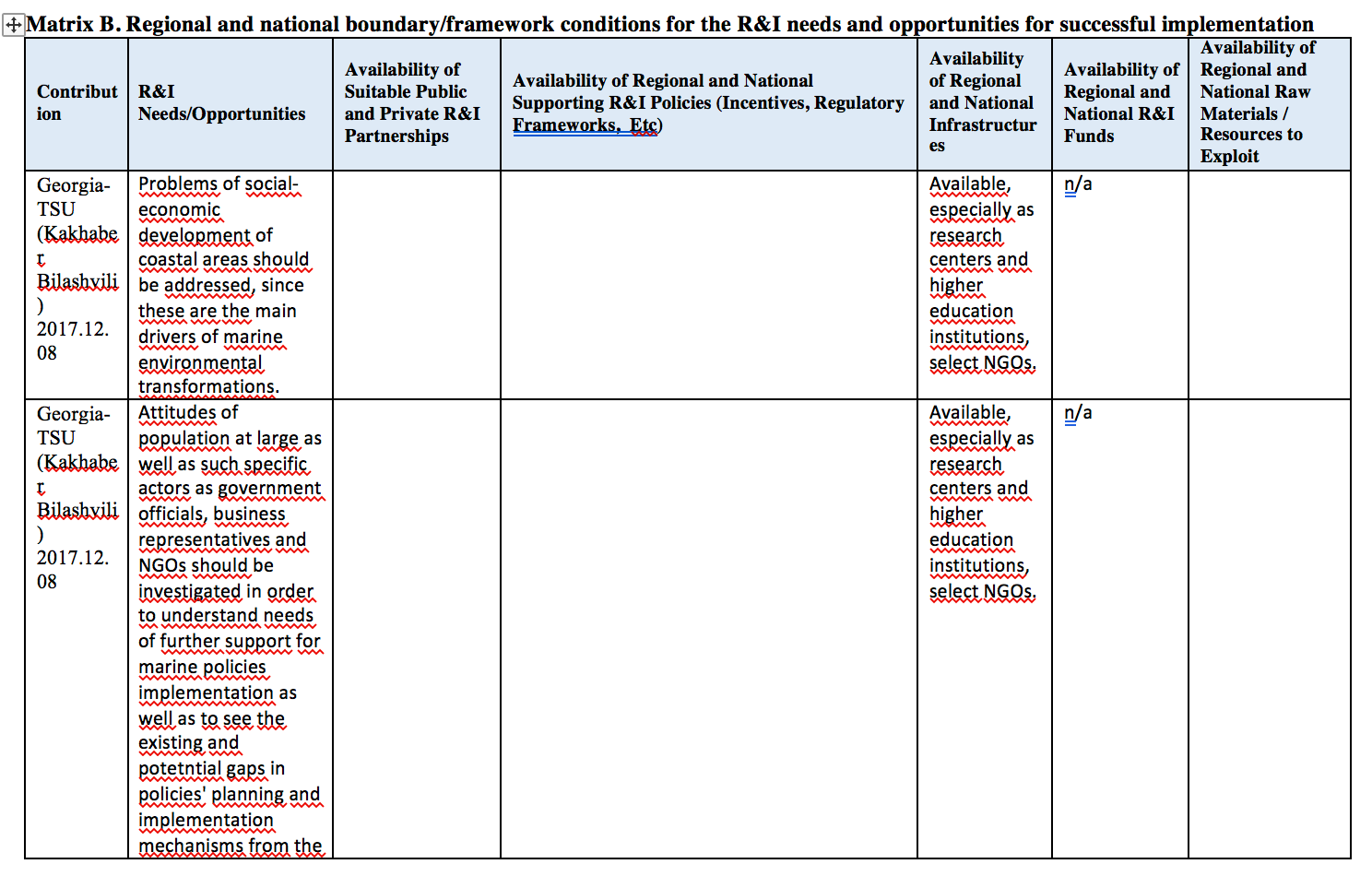 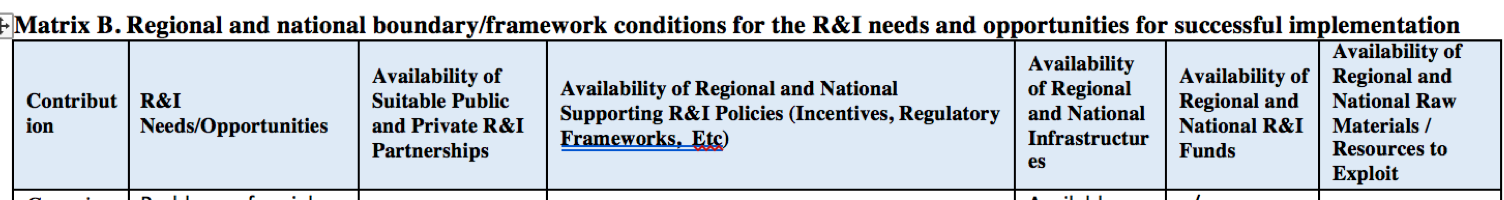 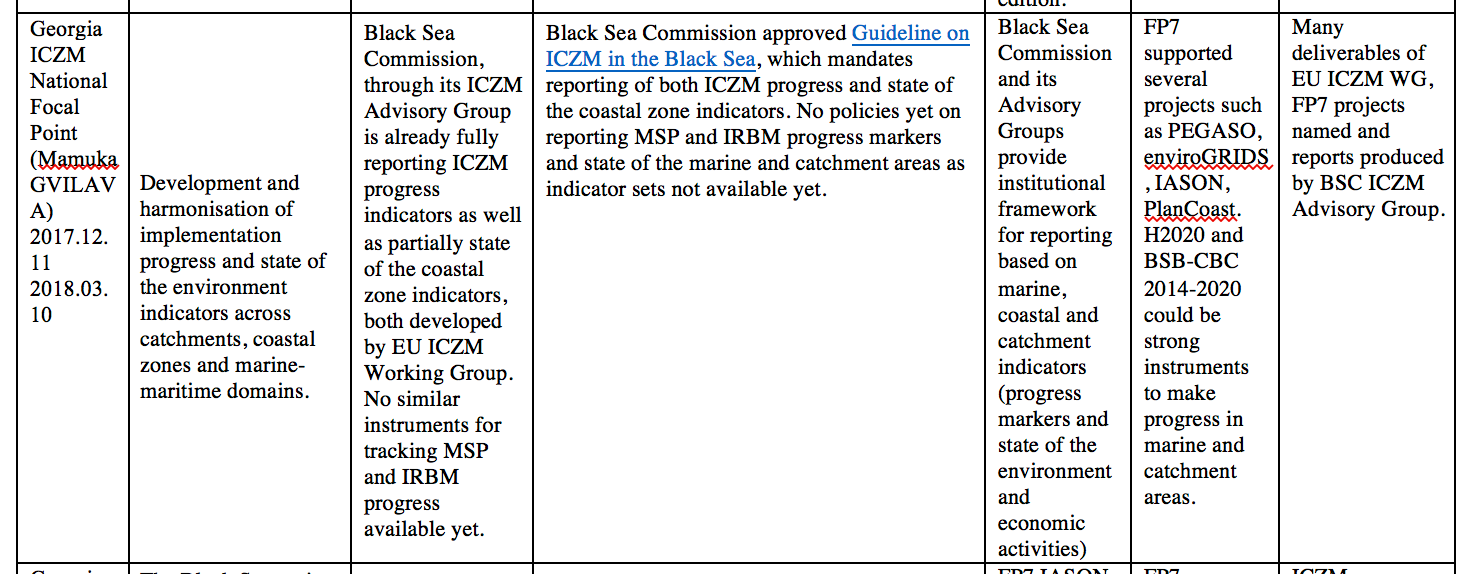 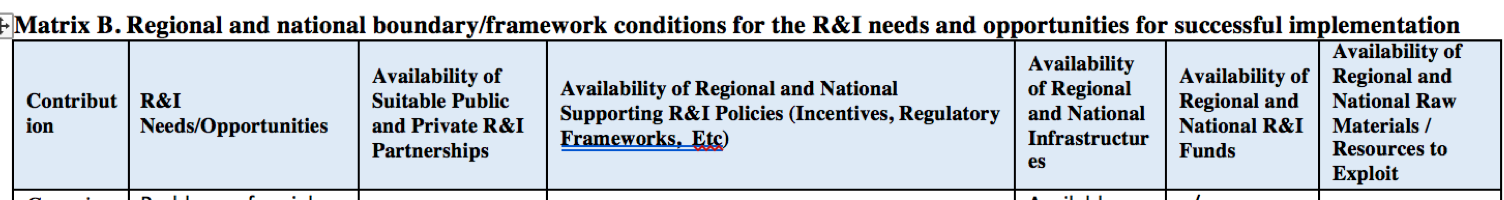 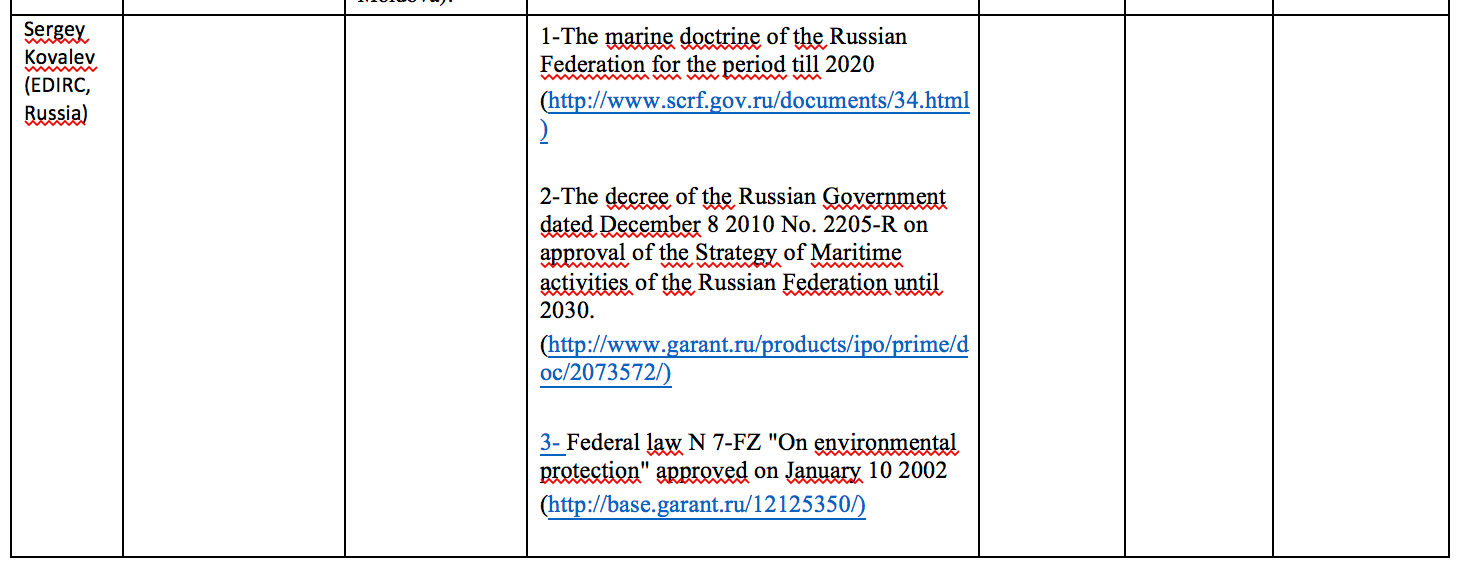 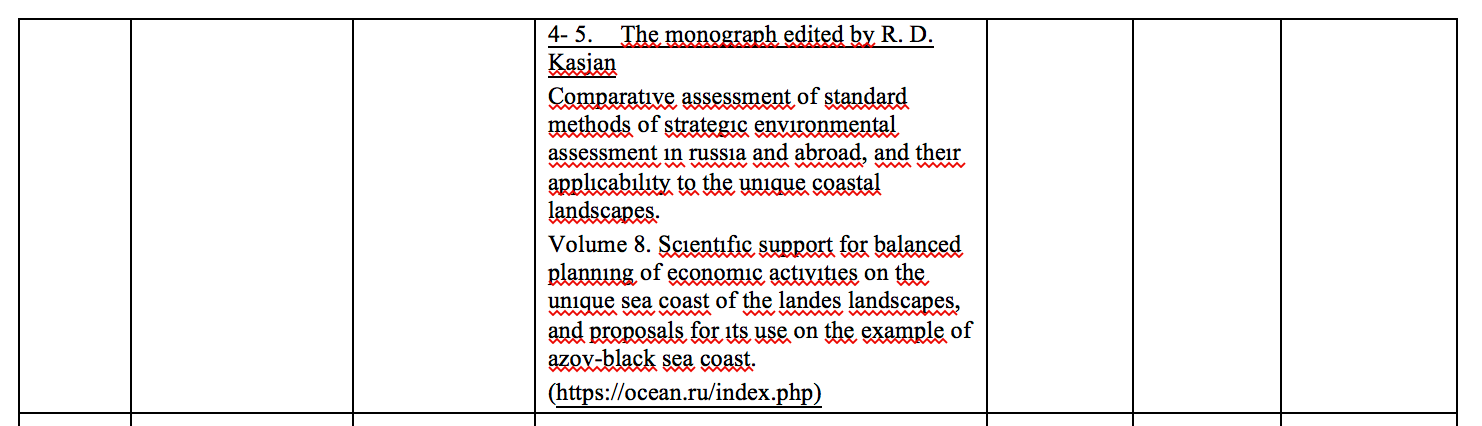 Other Country / Organization Contribution
France:
The French research community is mainly involved in the following fields:
Geosciences and sea floor observatories
Danubius Research Infrastructure
Physical and spatial oceanography
Aquaculture
Archeology

sedimentary system and the structuring of the Black Sea margins in a partnership with GeoEcoMar (Romania)  European project ("DANCERS") 

DANUBIUS-RI led by GeoEcoMar and the National Institute for Biological Sciences (INSB) has entered on the ESFRI roadmap. 

 European Multidisciplinary Seafloor and water-column Observatories EMSO - which has been labelled at European level as an ERIC – has a site located in the Black Sea.
Cooperation with Turkish institutions since the Izmit and Duzce earthquakes in 1999. 8 cruises were conducted with Ifremer blue ocean Research Vessels in  order to understand seismicity and assess geohazards along the North Anatolian fault in the Marmara Sea 

Cooperation is also well developed in the area of physical and spatial oceanography especially with Russian and Ukrainian institutes. 

Archeology and history in the Black Sea region, particularly on antique sites and on the Danube area.
Major Trends in Research Needs and Opportunities (in no particular order and not exhaustive) Matrix A & B combined
More integrated, frequent and multi-parameter observation
Use of high tech novel tools (genomics, sensors etc.) in established ‘areas’ such as living resources, operational oceanography
Planning – MSP,ICZM and other framework
Catchment-sea interactions
Researcher-industry-stakeholder partnership
Socio-economics
Capacity building, of both blue professionals and public sector
Sustainable utilization of non-living resources, i.e. gas hydrates and renewable energy resources
Coastal communitty resilience against climate change, extreme events
Share of mature and emerging blue growth sectors in the overall Blue Economy – numbers and economic analyses are missing, to the extent that this gap hinders setting up priorities and sub-strategies
Major Trends in Research Needs and Opportunities (in no particular order and not exhaustive) Matrix A & B combined
More integrated, frequent and multi-parameter observation
Use of high tech novel tools (genomics, sensors etc.) in established ‘areas’ such as living resources, operational oceanography
Planning – MSP,ICZM and other framework
Catchment-sea interactions
Researcher-industry-stakeholder partnership
Socio-economics
Capacity building, of both blue professionals and public sector
Sustainable utilization of non-living resources, i.e. gas hydrates and renewable energy resources
Coastal communitty resilience against climate change, extreme events
Share of mature and emerging blue growth sectors in the overall Blue Economy – numbers and economic analyses are missing, to the extent that this gap hinders setting up priorities and sub-strategies